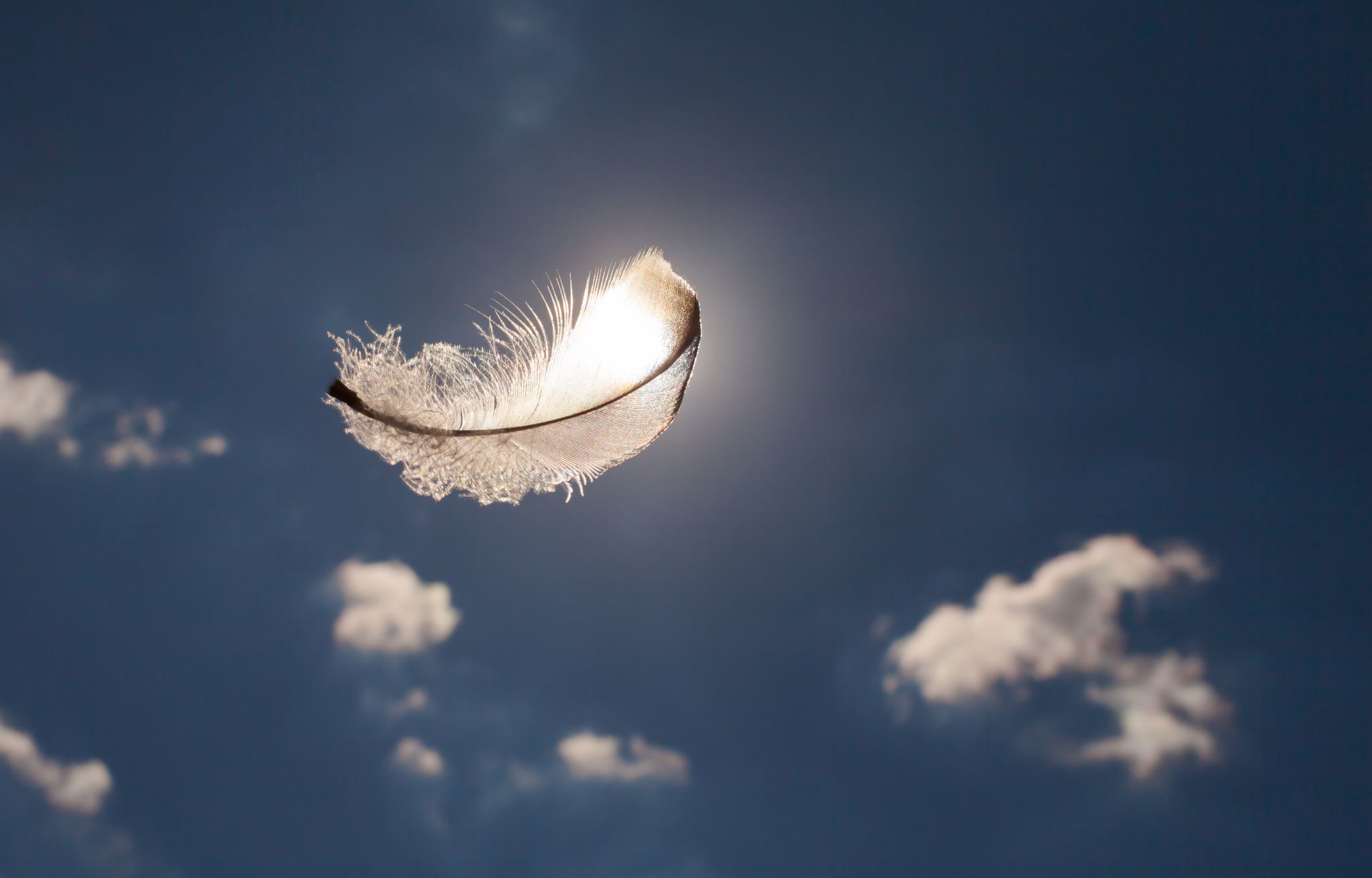 AN OATH OF INNOCENCE
Lesson 11 
COGIC World Mission Topics
Presented By Elder B. Verner (05/12/2020)
Lesson Text: Job 31:1-37


Memory Verse: Job 31:35
35 Oh that one would hear me! behold, my desire is, that the Almighty would answer me, and that mine adversary had written a book.      KJV
AN OATH OF INNOCENCE
Key Terms 

Indictment – A formal accusation of crime.

Oath – A solemn pronouncement to affirm the truth of a statement or to pledge a person to some course of action.

Presumptuous – Going beyond what is right or proper; venturing without authority or permission.
AN OATH OF INNOCENCE
Suggested Emphasis
Legal Processes of ancient Israel contained “oath of innocence” in which the accused would proclaim or declare their innocence before God.  This oath was accepted as settling a case where there was no clear evidence of guilt. This oath put God himself as the judge and it was believed that he would rain down curses on the individual if they were not telling the truth.
AN OATH OF INNOCENCE
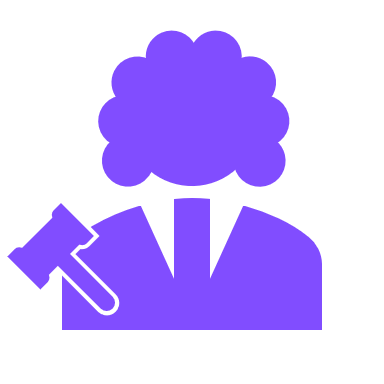 AN OATH OF INNOCENCE
AN OATH OF INNOCENCE
AN OATH OF INNOCENCE
AN OATH OF INNOCENCE
AN OATH OF INNOCENCE
AN OATH OF INNOCENCE
AN OATH OF INNOCENCE
Job was convinced that there were no serious matters against him.  Whatever he was being accused of he could bear as an insignificant weight.  He asserted if there were any charges against him they would be insignificant matters.  He felt that he could meet his prosecutor as an equal and give him an accurate accounting of all his actions.
AN OATH OF INNOCENCE
AN OATH OF INNOCENCE
AN OATH OF INNOCENCE
AN OATH OF INNOCENCE
Mission Application Questions:
What was an oath of innocence?  Why did it play an important role in the ancient legal system?

2.  Why was Job’s long recitation of virtues evidence that he was self-righteous?

3.   Do our righteous acts give us leverage with God?  Why or why not?
AN OATH OF INNOCENCE
World Mission Prayer Points
Let us pray to remember the privilege it is to be in the presence of the Almighty.
Let us pray to be humble while boldly coming to the throne of grace.
Let us pray to understand all of our righteousness is as filthy rags in God’s presence.
AN OATH OF INNOCENCE
Isa 64:6

6 But we are all as an unclean thing, and all our righteousnesses are as filthy rags; and we all do fade as a leaf; and our iniquities, like the wind, have taken us away.
KJV
AN OATH OF INNOCENCE
Eph 2:7-10

7 That in the ages to come he might shew the exceeding riches of his grace in his kindness toward us through Christ Jesus.

8 For by grace are ye saved through faith; and that not of yourselves: it is the gift of God:

9 Not of works, lest any man should boast.

10 For we are his workmanship, created in Christ Jesus unto good works, which God hath before ordained that we should walk in them.
KJV
AN OATH OF INNOCENCE
Eph 3:20

20 Now unto him that is able to do exceeding abundantly above all that we ask or think, according to the power that worketh in us,
KJV
AN OATH OF INNOCENCE
Jude 24-25

24 Now unto him that is able to keep you from falling, and to present you faultless before the presence of his glory with exceeding joy,

25 To the only wise God our Saviour, be glory and majesty, dominion and power, both now and ever. Amen.
KJV